MA/CSSE 474
Theory of Computation
Closure properties of Regular Languages

Pumping Theorem
Your Questions?
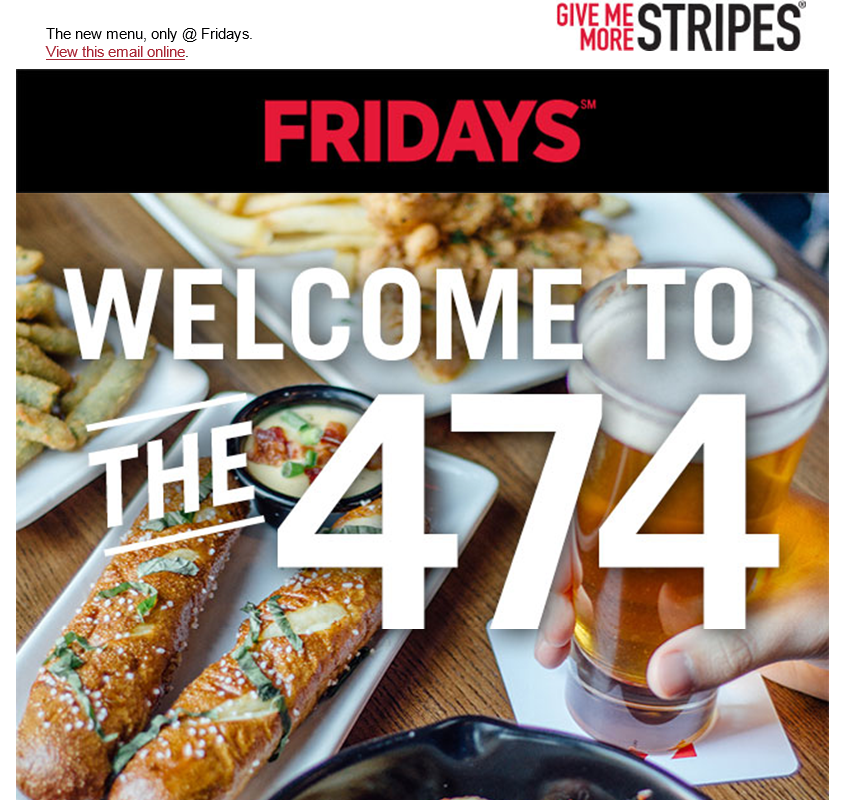 Previous class days' material?
Reading Assignments?
HW 6 or 7 problems?
Anything else?
Another "machine construction" example
Given a DFSM M=(Κ, Σ, δ, s, A)  that accepts a language L(M), construct a FSM M' such that L(M') =  L(M)R
Write a careful mathematical description of that machine
Prove that L(M') =  L(M)R
Aside: Regular Expressions in Perl
[Speaker Notes: We use Perl because it is the language the textbook uses (appendix O). Other languages are similar.  

Most of the notations after $ are to deal with the large number of characters in the ASCII alphabet and the various classifications in terms of English meaning.]
Regular Expressions in Perl
[Speaker Notes: The \1, \2, … are especially interesting, and allow us to match languages that are not regular.]
Examples
Email addresses\b[A-Za-z0-9_%-]+@[A-Za-z0-9_%-]+(\.[A-Za-z]+){1,4}\b 

WW^([ab]*)\1$ 

Duplicate words
Find them
	\b([A-Za-z]+)\s+\1\b 
Delete them
	$text =~ s/\b([A-Za-z]+)\s+\1\b/\1/g;
In 201620, this is as far as we got.
Simplifying Regular Expressions
Regex’s describe sets:
  ● Union is commutative:     =   .
  ● Union is associative: (  )   =   (  ).
  ●  is the identity for union:     =    = .
  ● Union is idempotent:     =  .

Concatenation:
  ● Concatenation is associative:  () = ().
  ●  is the identity for concatenation:    =   = .
  ●  is a zero for concatenation:    =   = .
Concatenation distributes over union:
  ● (  )  = ( )  ( ).  
  ●  (  ) = ( )  ( ). 

Kleene star:
  ● * = .
  ● * = .
  ●(*)* = *. 
  ● ** = *.  
  ●(  )* = (**)*.
How Many (regular) Languages?
Given an alphabet, Σ, how many different languages over Σ?    How many of those languages are regular?
Background: since 	- Σ is finite, 	- each string in Σ* is finite, and	- there is no limit to the length of the strings in Σ*,the number of different strings in Σ* is countably infinite (think about how to enumerate them).
Is the set of subsets of Σ* countable?  
It suffices to work with Σ = {a}, a single-symbol alphabet.
A note on the rest of this video
When I recorded this video and the a few others, I was first learning how to do video capture of PowerPoint slides with narration.  I did not understand how the capture resolution was determined, so the images are small.  
I think you can read them, but it may be a bit tricky.
I plan to redo the small ones to make them larger, but probably not before summer term, 2015.
How Many Regular Languages?
Theorem: The number of regular languages over any nonempty alphabet  is countably infinite .

Proof: 
    ● Upper bound on number of regular languages: 
	number of DFSMs (or regular expressions).

    ● Lower bound on number of regular languages: 

{a},{aa},{aaa},{aaaa},{aaaaa},{aaaaaa},… 

are all regular.  That set is countably infinite.
[Speaker Notes: How do we know that there are countably many regular expressions  over a  given alphabet?
We can easily enumerate them, based on the number of rules involved in the construction.]
Are Regular or Nonregular Languages More Common?
There is a countably infinite number of regular languages.

There is an uncountably infinite number of languages over any nonempty alphabet .  

So there are many more nonregular languages than there are regular ones.
Languages: Regular or Not?
Recall our intuition: a*b* is regular.       AnBn = {anbn: n  0} is not.

{w  {a, b}* : every a is immediately followed by b}    is regular.  

{w  {a, b}* : every a has a matching b somewhere}     is not.
How do we 
    ● show that a language is regular?

    ● show that a language is not regular?
[Speaker Notes: Regular expression, FSM, Regular grammar
Infinitely many equivalence classes of ≈L.]
Showing that a Language is Regular
Theorem: Every finite language L is regular.

Proof: If L is the empty set, then it is defined by the regular expression  and so is regular.  If L is a nonempty finite language, composed of the strings  s1, s2, … sn for some positive integer n, 
    then it is defined by the regular expression:
	     s1  s2  …  sn 

So L is regular.
Finiteness - Theoretical vs. Practical
Every finite language is regular.  The size of the language doesn't matter.

Parity                                                                 Soc. Sec. #
Checking					Checking

But, from an implementation point of view, it very well may.

When is an FSM a good way to encode the facts about a language?

FSM’s are good at looking for repeating patterns.  They don't bring much to the table when the language is just a set of unrelated strings.
Regular Does Not Always Mean Tractable
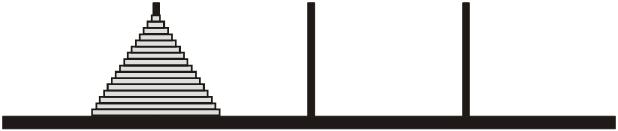 Let  = {12, 13, 21, 23, 31, 32}.

Let L be the language of strings that correspond to successful move sequences.  The shortest string in L has length 264 -1  *

There is an FSM that accepts L:
*See http://en.wikipedia.org/wiki/Tower_of_Hanoi, especially the recursive solution, which (as you can see by means of a simple recurrence relation) requires 2n -1 moves if there are n disks
[Speaker Notes: Tractable:  Easily managed or controlled; easily worked, shaped, or otherwise handled

How many states are there?  Each disk is on one of the three poles.  The order of the disks on a given pole is fixed.  So there are 364 states.]
To Show that a Language L is Regular
We can do any of the following:
Construct a DFSM that accepts L.
Construct a NDFSM that accepts L.
Construct a regular expression that defines L.
Construct a regular grammar that generates L.
Show that there are finitely many equivalence classes under L.
Show that L is finite.
Use one or more of the closure properties.
Closure Properties of Regular Languages
The first three are easy:
definition of regular expressions.

We will give the ideas of how to do Complement and Reverse.

We'll also do intersection.

Read about Letter substitution.
● Union

 ● Concatenation

 ● Kleene star

 ● Complement

 ● Intersection

 ● Difference

 ● Reverse
 ● Letter substitution
[Speaker Notes: Reverse (done on Day 12 in 201420)
By construction. Let M = (K, , , s, A) be any FSM that accepts L.  M must be written out completely, without an implied dead state.  Then construct M′ = (K, , , s, A) to accept reverse(L) from M:
 
Initially, let M′ be M.
Reverse the direction of every transition in M′.
Construct a new state q.  Make it the start state of M′.  Create an -transition from q to every state that was an accepting state in M.
M′ has a single accepting state, the start state of M.]
Closure of Regular Languages Under string reversal
LR = {wR : w  L}
[Speaker Notes: reverse(L) = {x  * : x = wR for some w  L}. 
 
By construction. Let M = (K, , , s, A) be any DFSM that accepts L.  M must be written out completely, without an implied dead state.  Then construct M′ = (K, , , s, A) to accept reverse(L) from M:
 
Initially, let M′ be M.
Reverse the direction of every transition in M′.
Construct a new state q.  Make it the start state of M′.  Create an -transition from q to every state that was an accepting state in M.
M′ has a single accepting state, the start state of M.]
Closure of Regular Languages Under string Complement
Σ* - L = {w : w  L}
[Speaker Notes: reverse(L) = {x  * : x = wR for some w  L}. 
 
By construction. Let M = (K, , , s, A) be any DFSM that accepts L.  M must be written out completely, without an implied dead state.  Then construct M′ = (K, , , s, A) to accept reverse(L) from M:
 
Initially, let M′ be M.
Reverse the direction of every transition in M′.
Construct a new state q.  Make it the start state of M′.  Create an -transition from q to every state that was an accepting state in M.
M′ has a single accepting state, the start state of M.]
Closure of Regular Languages Under Intersection
L1  L2 =
L1         L2
Write this in terms of operations we have already proved closure for:

  ● Union
  ● Concatenation
  ● Kleene star
  ● Complementation
[Speaker Notes: L(M1)  L(M2) = (L(M1) L(M2)).

In the homework, you will  (or have already) directly construct a machine to do the intersection.]
Closure of Regular Languages Under Difference
L1 - L2 = L1  L2
[Speaker Notes: L(M1) – L(M2) = L(M1)  L(M2).]
Letter Substitution
● Let 1 and 2 be alphabets. 

● Let sub be any function from 1 to 2*.  

Example:

Let: 	1 = {a, b}, 	
		2 = {0, 1}, 

		sub(a) = 0, and 
		sub(b) = 11.  

This is a homework exercise (not to be turned in).
[Speaker Notes: {0n12n, n  0}]
Letter Substitution
letsub is a letter substitution function iff: 

	letsub(L1) = {w  2* : y  L1 and 
			   w = y except that:
			           every character  c           of y 
				is replaced by    sub(c)}.  

Example:

		sub(a) = 0, and 
		sub(b) = 11.  

Then letsub({anbn, n  0}) =
[Speaker Notes: {0n12n, n  0}

Showing closure under letsub is a good exercise.]
Divide-and-Conquer
Let L = {w  {a, b}* : w contains an even number of a’s and an odd number of b’s and all a’s come in runs of three}.  

L = L1  L2, where: 




Exercise for later:  Show that L1 and L2 are regular.
L1 = {w  {a, b}* : w contains an even number of a’s and an odd number of b’s}, and 

L2 = {w  {a, b}* : all a’s come in runs of three}
[Speaker Notes: Answers are on next two (Hidden) slides.]
L1 is Regular
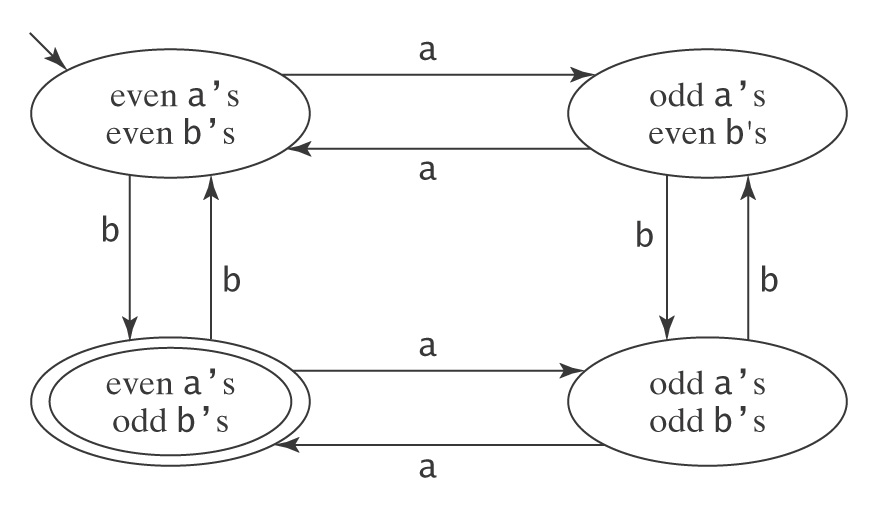 L2 is Regular
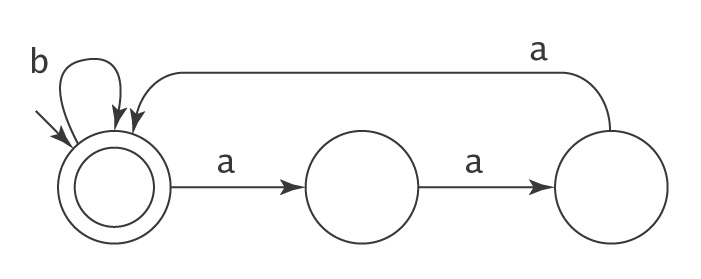 Don’t Try to Use Closure Backwards
One Closure Theorem:

	If L1 and L2 are regular, then so is 

		L =     L1  L2

But if L1  L2 is regular, what can we say about L1 and L2?

		L = L1  L2

		ab = ab  (a  b)*	      (L1 and L2 are regular)	

		ab = ab  {anbn, n  0}     (they may not be regular)
[Speaker Notes: Also intersection of {anbn} and {anbn+1} is empty, hence regular.]
Don’t Try to Use Closure Backwards
Another Closure Theorem:

	If L1 and L2 are regular, then so is 

				L = L1  L2

But if L2 is not regular, what can we say about L?

				L =    L1   L2

	      {abanbn : n  0} = {ab} {anbn : n  0} 

L(aaa*) = {a}* {ap: p is prime}
Showing that a Language is Not Regular
Every regular language can be accepted by some FSM.

It can only use a finite amount of memory to record essential properties.

	Example:
		AnBn = {anbn, n  0}  is not regular
Showing that a Language is Not Regular
The only way to generate/accept an infinite language with a finite description is to use: 
Kleene star (in regular expressions), or 
cycles (in automata).  

This forces some kind of simple repetitive cycle within the strings.
	
Example:
	ab*a generates	aba, abba, abbba, abbbba, etc.
	
Example:
	{an : n  1 is a prime number} is not regular.
[Speaker Notes: Students will show this directly in HW 6.]
Exploiting the Repetitive Property
If an FSM with n states accepts at least one string of length  n, how many strings does it accept?

L = bab*ab
            
 b a b b b b a b
   x      y        z

xy*z must be in L.

So L includes: baab, babab, babbab, babbbbbbbbbbab
[Speaker Notes: SO L is infinite.]
Theorem – Long Strings
Theorem: Let M = (K, , , s, A) be any DFSM.  If M accepts any string of length |K| or greater, then that string will force M to visit some state more than once (thus traversing at least one loop).  

Proof:  M must start in one of its states.  Each time it reads an input character, it visits some state.  So, in processing a string of length n, M does a total of n + 1 state visits.  
If n+1 > |K|, then, by the pigeonhole principle, some state must get more than one visit.  
So, if n  |K|, then M must visit at least one state more than once.
[Speaker Notes: This slide is animated!]
The Pumping Theorem* for Regular Languages
If L is regular, then every long string in L is "pumpable".  
Formally, if L is regular, then 

k  1 such that				
	( strings w  L, 
	    (|w|  k  → 
		       ( x, y, z (w = xyz,
				 |xy|  k, 
				 y  , and
				 q  0 (xyqz is in L)))))
a.k.a. "the pumping lemma".  We will use the terms interchangeably.

What if L has no strings whose lengths are greater than k?
Write this in contrapositive form
[Speaker Notes: Answer to the question.  Then the statement is vacuously true.]
Using The Pumping Theorem to show that L is not Regular:
We use the contrapositive of the theorem: If some long enough string in L is not "pumpable", then L is not regular. 

What we need to show in order to show L non-regular:
(k  1 				
	( a string w  L
       (|w|  k and 
		       ( x, y, z ((w = xyz ∧  |xy|  k ∧ y  ) → 
				       q  0 (xyqz ∉ L))))))
 → L is not regular .
Before our next class meeting:  Be sure that you are convinced that this really is the contrapositive of the pumping theorem.
[Speaker Notes: ']
Using The Pumping Theorem to show that L is not Regular:
We use the contrapositive of the theorem: If some long enough string in L is not "pumpable", then L is not regular. 

What we need to show in order to show L non-regular:
(k  1 				
	( a string w  L
       (|w|  k and 
		       ( x, y, z ((w = xyz ∧  |xy|  k ∧ y  ) → 
				       q  0 (xyqz ∉ L))))))
 → L is not regular .
Before our next class meeting:  Be sure that you are convinced that this really is the contrapositive of the pumping theorem.
[Speaker Notes: Hide this slide in the online slides.  Then unhide for class presentation.]
A way to think of it: adversary argument
(following J.E. Hopcroft and J.D.Ullman)
Choose the language L you want to prove non-regular.
The "adversary" picks  k, the constant mentioned in the theorem.  We must be prepared for any positive integer to be picked, but once it is chosen, the adversary cannot change it.
We select a string wL (whose length is at least k) that cannot be "pumped".
The adversary breaks w into w=xyz, subject to the constraints |xy|  k and y  .  Our choice of w must take into account that any such x and y can be chosen.
All we must do is  produce a single number q0 such that xyqz L.

Note carefully what we get to choose and                    what we do not get to choose.
Example: {anbn: n  0} is not Regular
k is the number from the Pumping Theorem.
We don't get to choose it.

Choose w to be ak/2bk/2   (“long enough”).

                     1                               2
	a a a a a … a a a a a b b b b  … b b b b b b
                     x                 y                   z

Adversary chooses  x, y, z with the required properties:
	|xy|  k, 
	y  ,
We must show ∃ q  0 (xyqz ∉ L).

Three cases to consider:
    ● y entirely in region 1:

    ● y partly in region 1, partly in 2:

    ● y entirely in region 2:
For each case, we must find at least one value of q that takes xyqz outside the language L. 
 The most common q values to use are q=0 and q=2.
A Complete Proof
We prove that L = {anbn: n  0} is not regular

If L were regular, then there would exist some k such that any string w where |w|  k must satisfy the conditions of the theorem.  Let w = ak/2bk/2.  Since |w|  k, w must satisfy the conditions of the pumping theorem.  So, for some x, y, and z, w = xyz, |xy|  k, y  , and q  0, xyqz is in L.  We show that no such x, y, and z exist.  There are 3 cases for where y could occur:  We divide w into two regions:

         aaaaa…..aaaaaa	| bbbbb…..bbbbbb
	        		1            	|              2                

So y can fall in:
    ● (1):  y = ap for some p.  Since y  , p must be greater than 0.  Let q = 2.  
       The resulting string is ak+pbk.   But this string is not in L, since it has 
       more a’s than b’s.    
    ● (2):  y = bp for some p.  Since y  , p must be greater than 0.  Let q = 2.  
       The resulting string is akbk+p.   But this string is not in L, since it has 
       more b’s than a’s.  
    ● (1, 2):  y = apbr for some non-zero p and r.  Let q = 2.  The resulting 
       string will have interleaved a’s and b’s, and so is not in L.

There exists one long string in L for which no pumpable  x, y, z exist.  So L is not regular.
What You Should Write (read these details later)
We prove that L = {anbn: n  0} is not regular

Let w = ak/2bk/2.  (If not completely obvious, as in this case, show that w is in fact in L.)


         aaaaa…..aaaaaa| bbbbb…..bbbbbb
	       	      1                |              2                

There are three possibilities for y:
    ● (1):  y = ap for some p.  Since y  , p must be greater than 0.  Let q = 2.  
       The resulting string is ak+pbk.   But this string is not in L, since it has 
       more a’s than b’s.  .  
    ● (2):  y = bp for some p.  Since y  , p must be greater than 0.  Let q = 2.  
       The resulting string is akbk+p.   But this string is not in L, since it has 
       more b’s than a’s.  
    ● (1, 2):  y = apbr for some non-zero p and r.  Let q = 2.  The resulting 
       string will have interleaved a’s and b’s, and so is not in L.

Thus L is not regular.
A better choice for w
Second try.  A choice of w that makes it easier:

Choose w to be akbk   
(We get to choose any w whose length is at least k).

                     1                               2
	a a a a a … a a a a a b b b b  … b b b b b b
                x              y                     z
We show that there is no x, y, z with the required properties:
	|xy|  k, 
	y  ,
	 q  0 (xyqz is in L).

Since |xy|  k, y must be in region 1.  So y = ap for some p  1.  Let q = 2, producing:

 			ak+pbk 

which  L, since it has more a’s than b’s.
We only have to find one q that takes us outside of L.
Recap: Using the Pumping Theorem
If L is regular, then every “long” string in L is pumpable.

To show that L is not regular, we find one string  that isn’t.

To use the Pumping Theorem to show that a language L is not regular, we must:

1. Choose a string w where |w|  k.  Since we do not know 
    what k is, we must describe w in terms of k.
2. Divide the possibilities for y into a set of equivalence 
    classes that can be considered together. 
3. For each such class of possible y values where |xy|  k 
    and y  :
   		Choose a value for q such that xyqz is not in L.